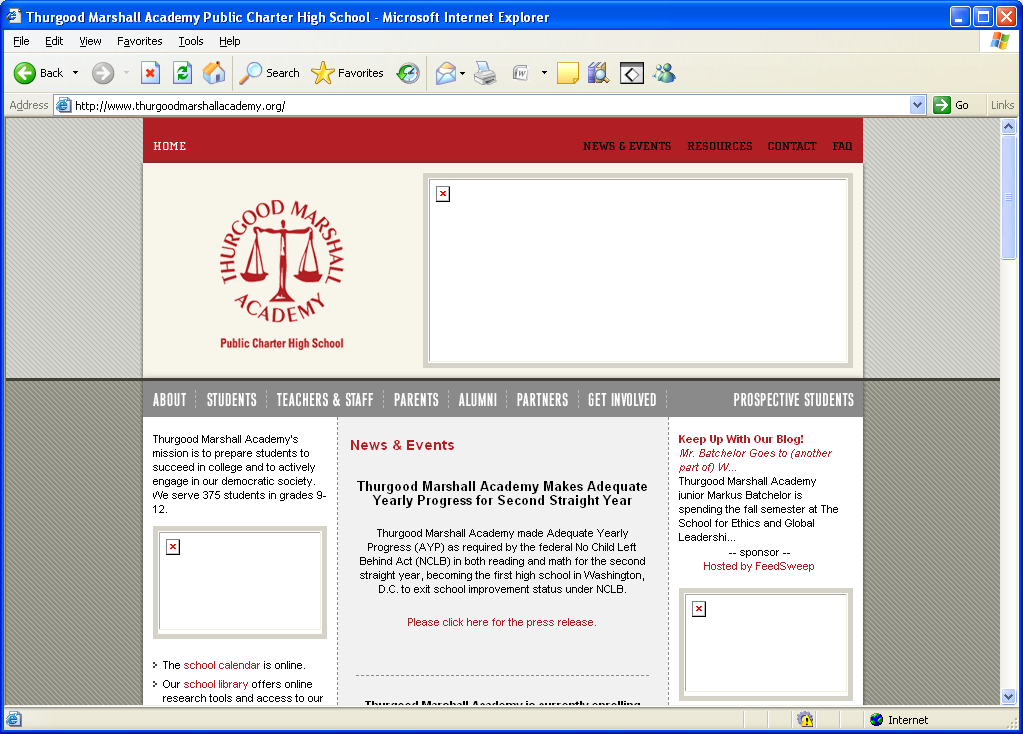 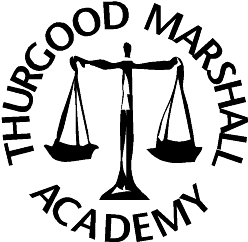 Using Data to Find the Best Fit for College and Ensure College Retention
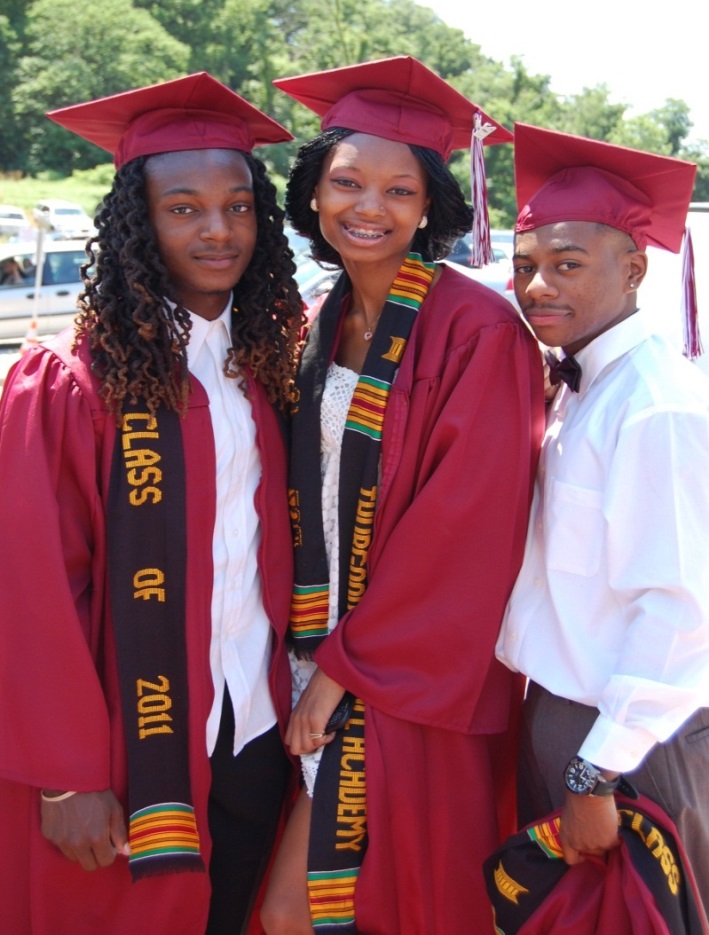 Presenters:
Sanjay Mitchell, Director of College and Alumni Programs
Emma Levine, Alumni Program Manager/College Counselor
Thurgood Marshall Academy
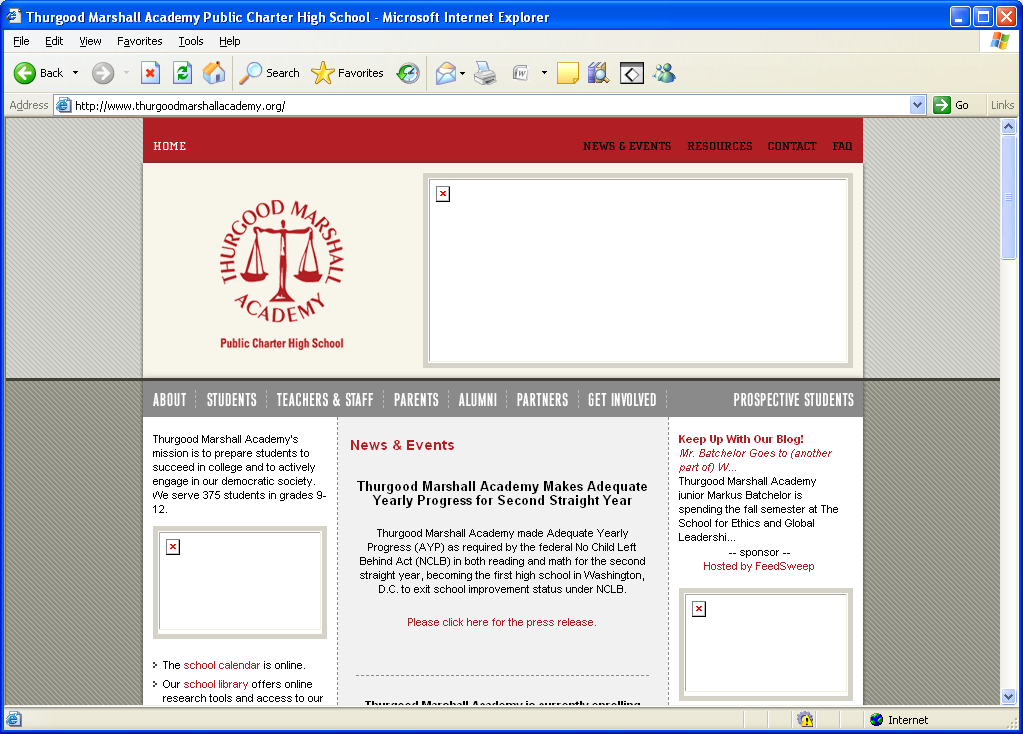 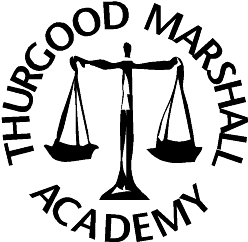 Workshop Takeaways
Strategies in Collecting and Analyzing Data to Increase College Enrollment Rates

Strategies in Collecting and Analyzing Data to Increase College Retention Rates

How to Use Tools such as Naviance and National Student Clearinghouse

Using Data to best Counsel Students on Best College Fit
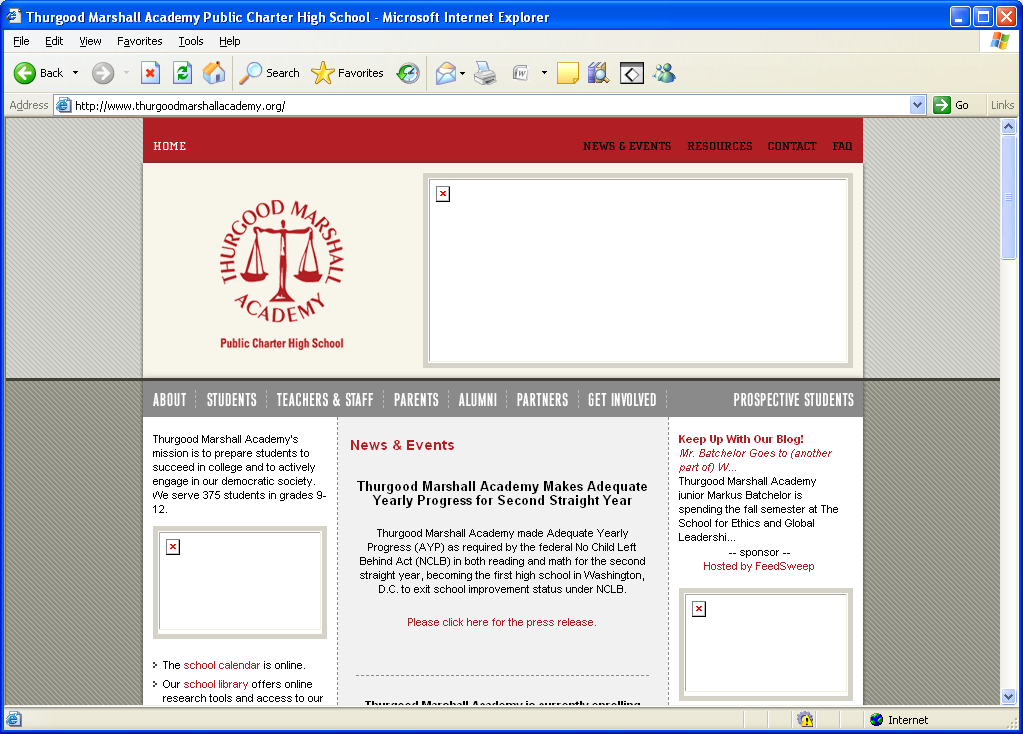 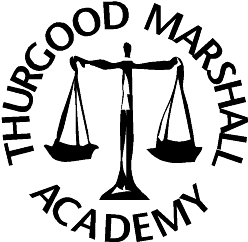 College Success
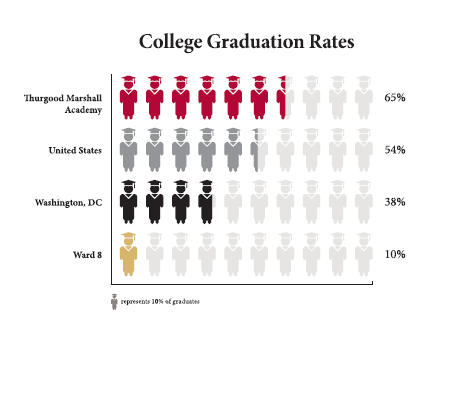 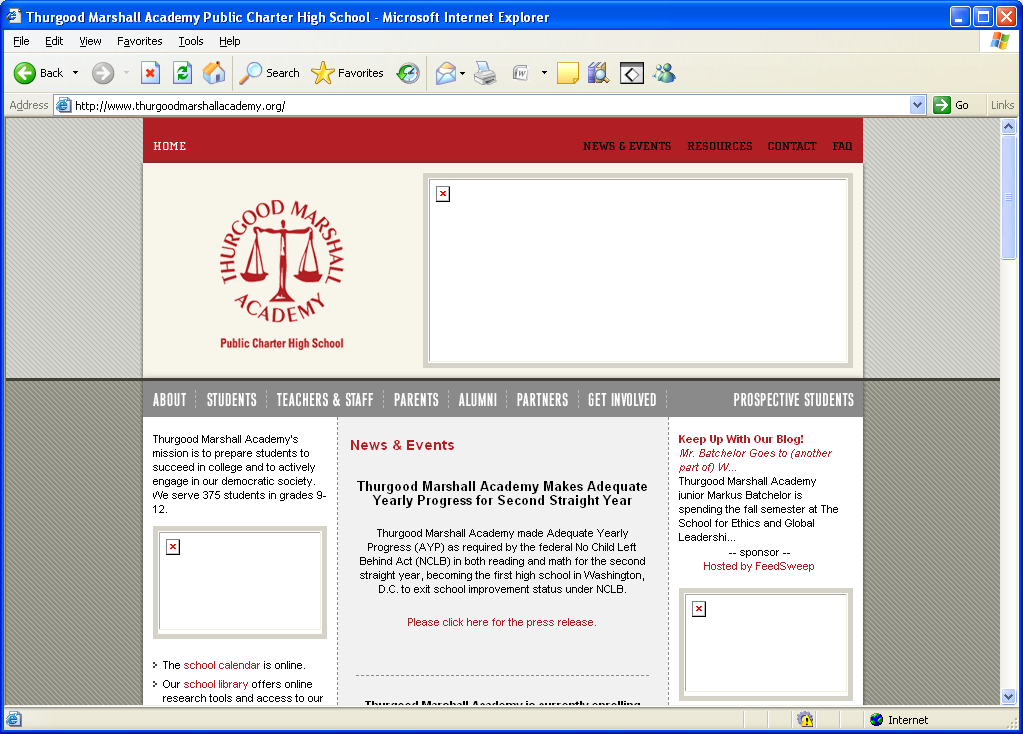 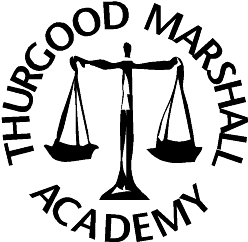 Gathering Information: How, When & Why
Task:  Identify Internal Gatekeepers and Time Sequence
Who is the keeper of data and information for the student population.  How can you access this data to gather the necessary information needed to begin counseling students on the college application process. 

2.    At what point in the process is it necessary to secure this data for students.
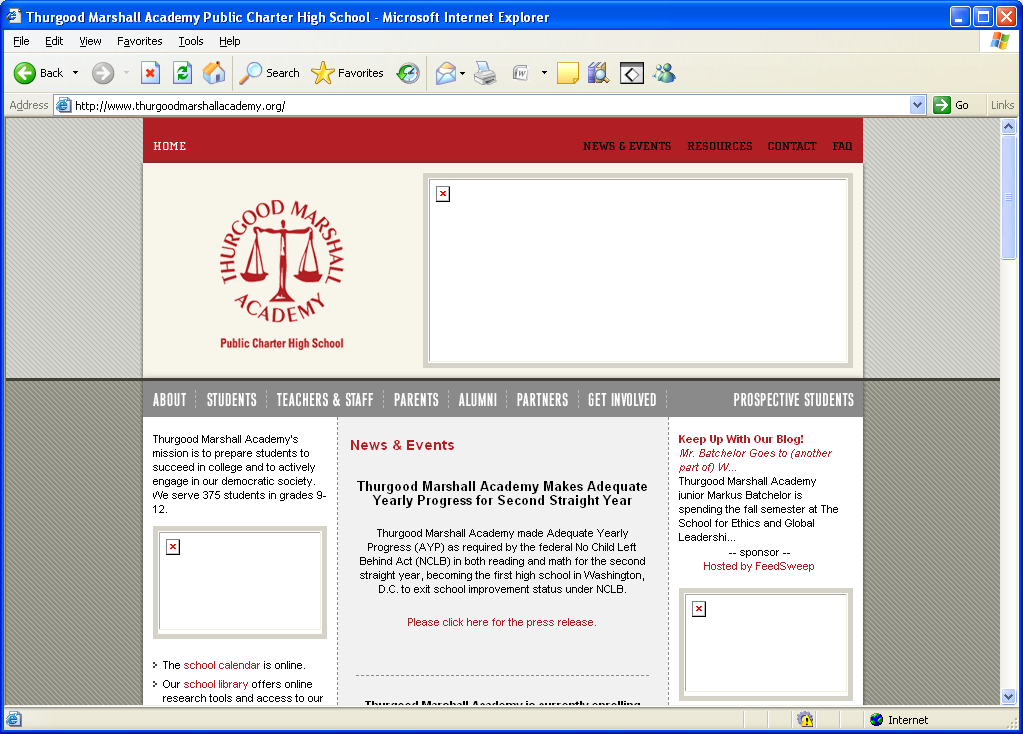 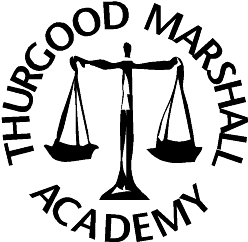 SLED: Statewide Longitudinal Education Data System
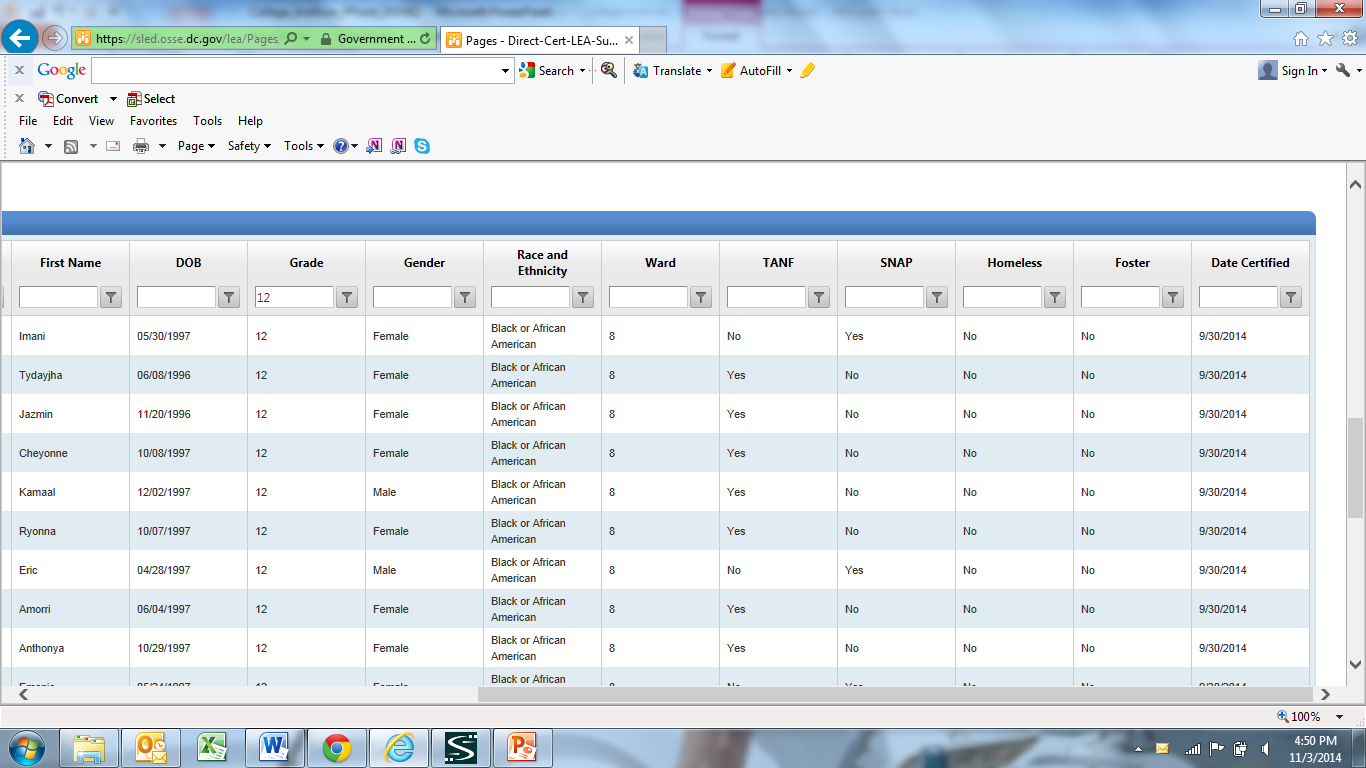 Task:  Identify External Data to Support College Application Process
Get access to SLED – or your student Statewide Data System
Gather information about your most sensitive and neediest students to support during the college application process
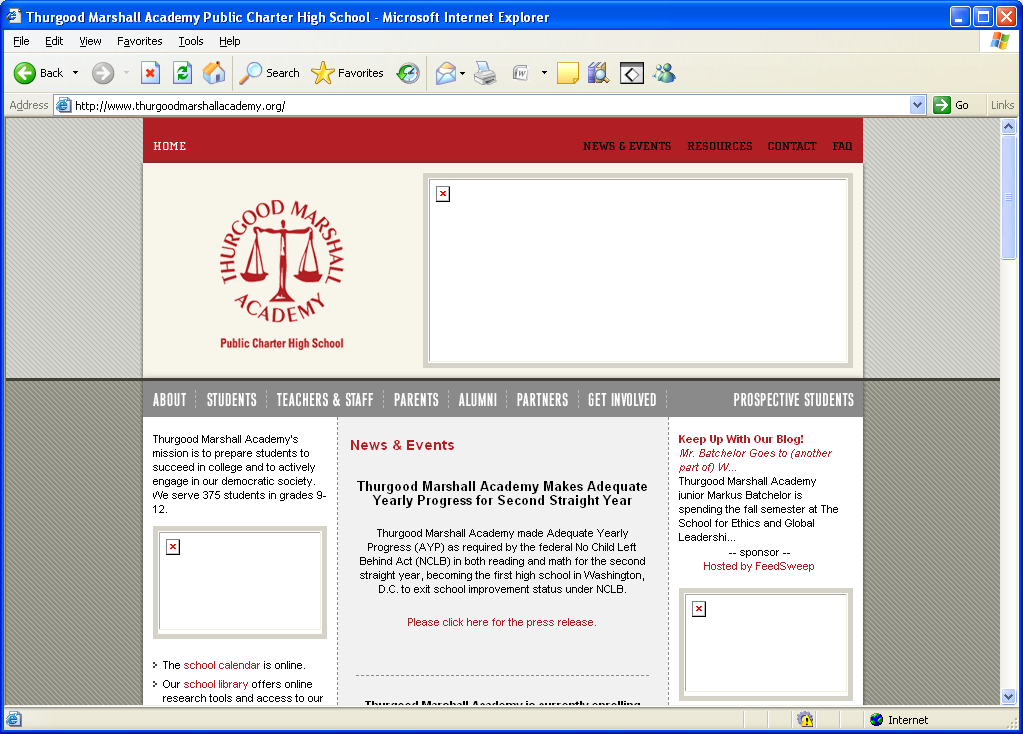 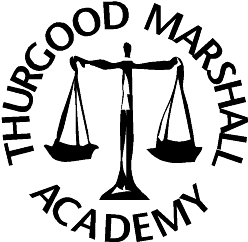 Information Management: Naviance
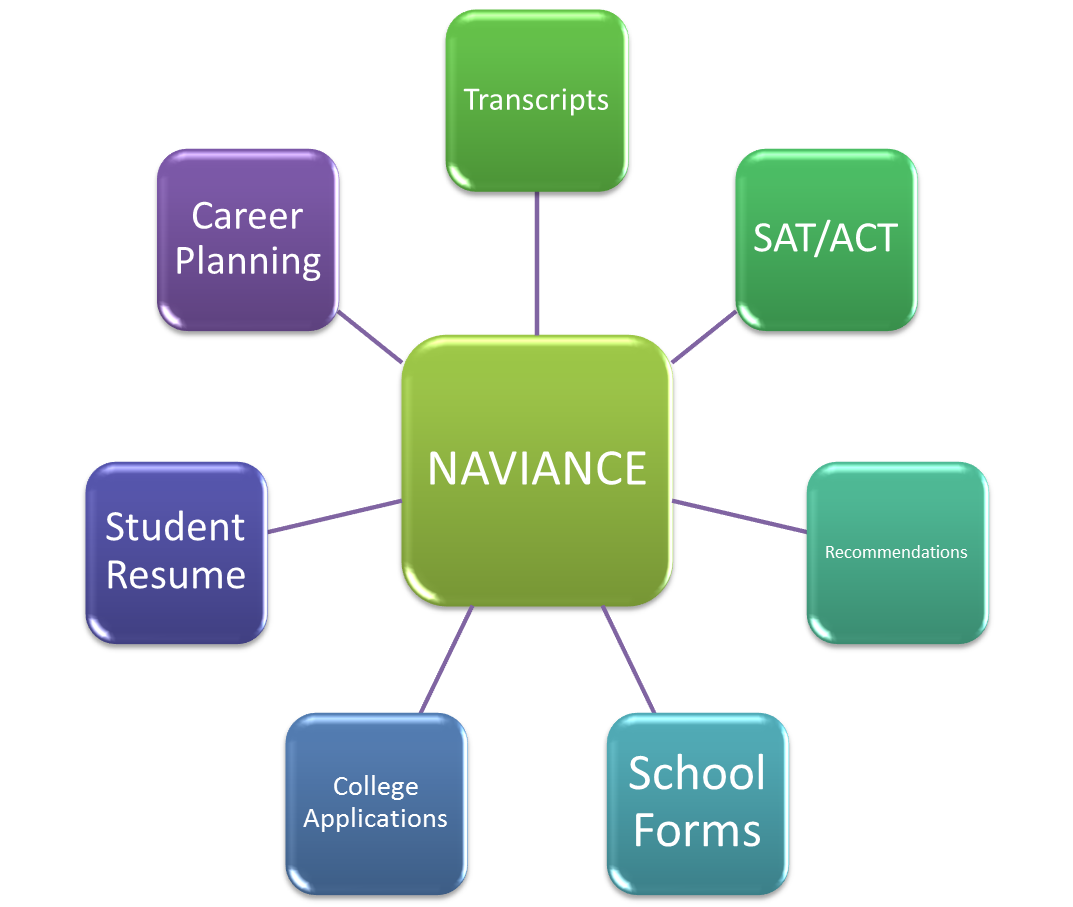 Task:  Create a Counseling Data Management System
Secure Naviance or other type of college Data Management System
Get access to ALL features and support tabs so as to expedite the process for students and make your life easier
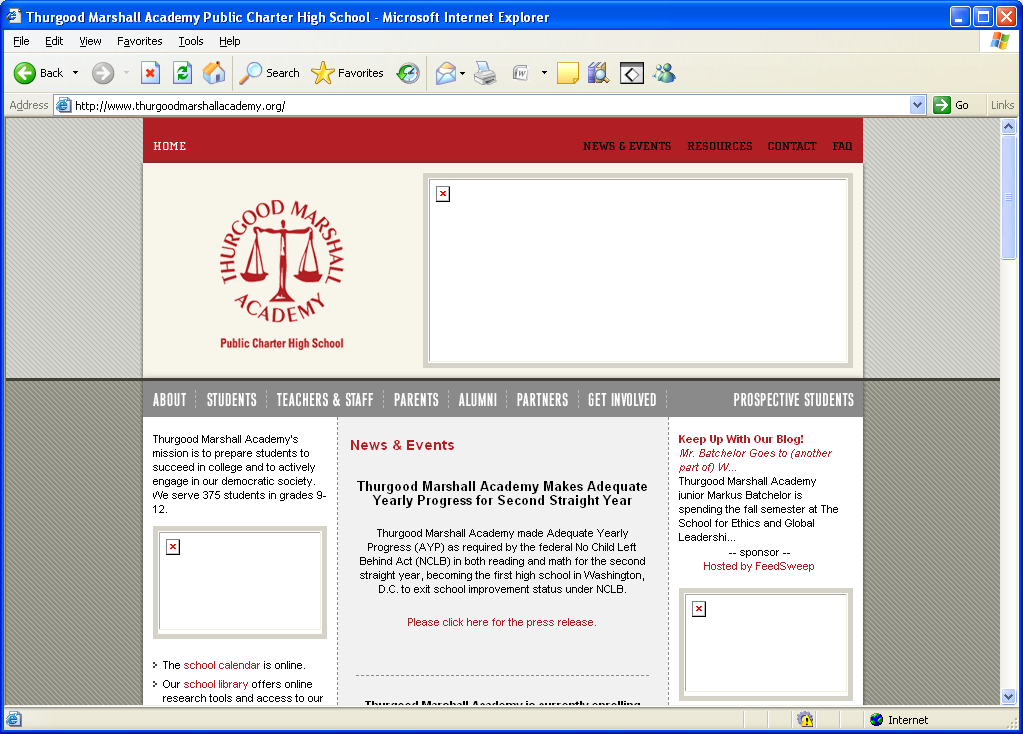 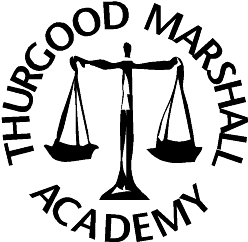 Information Management: Naviance
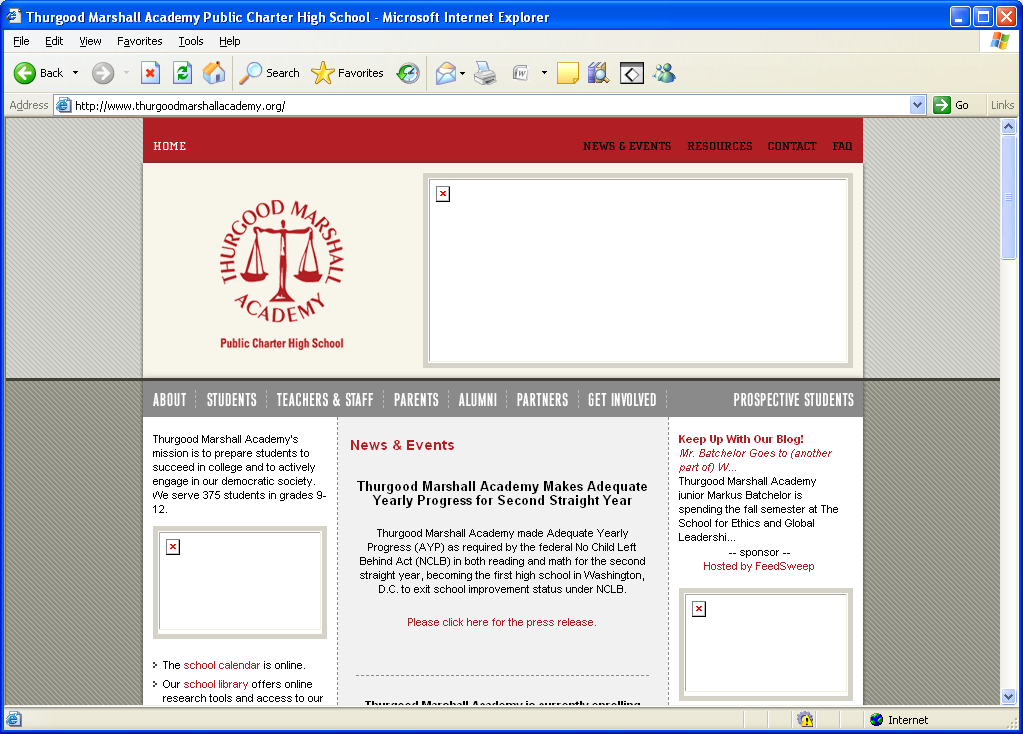 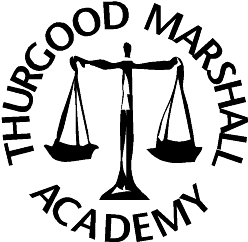 College Enrollment Data
Type of Institution Enrolled, by Class
How this Data Shapes Programming

Ensure DCTAG application

Ensure all college options discussed with students

Check in with students during summer before college enrollment
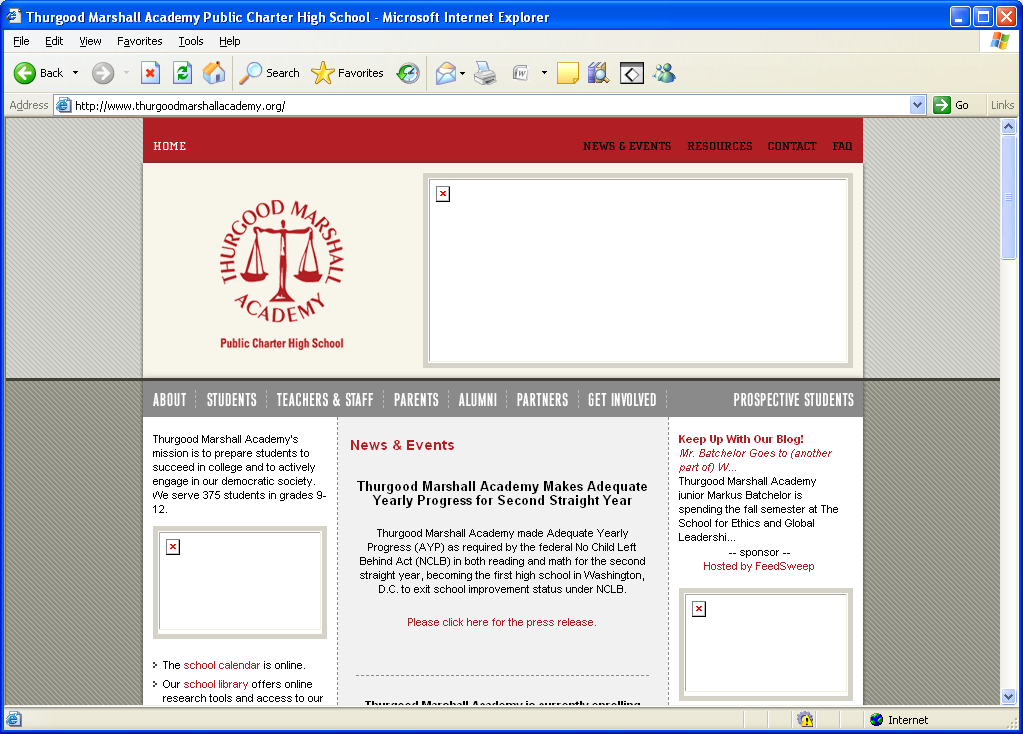 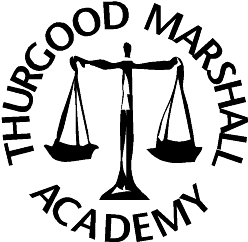 SAT Data
How this Data Shapes Programming

Strengthen SAT curriculum

In-school SAT testing

Ensure registration for AP and SAT is easy and accessible to ensure higher participation
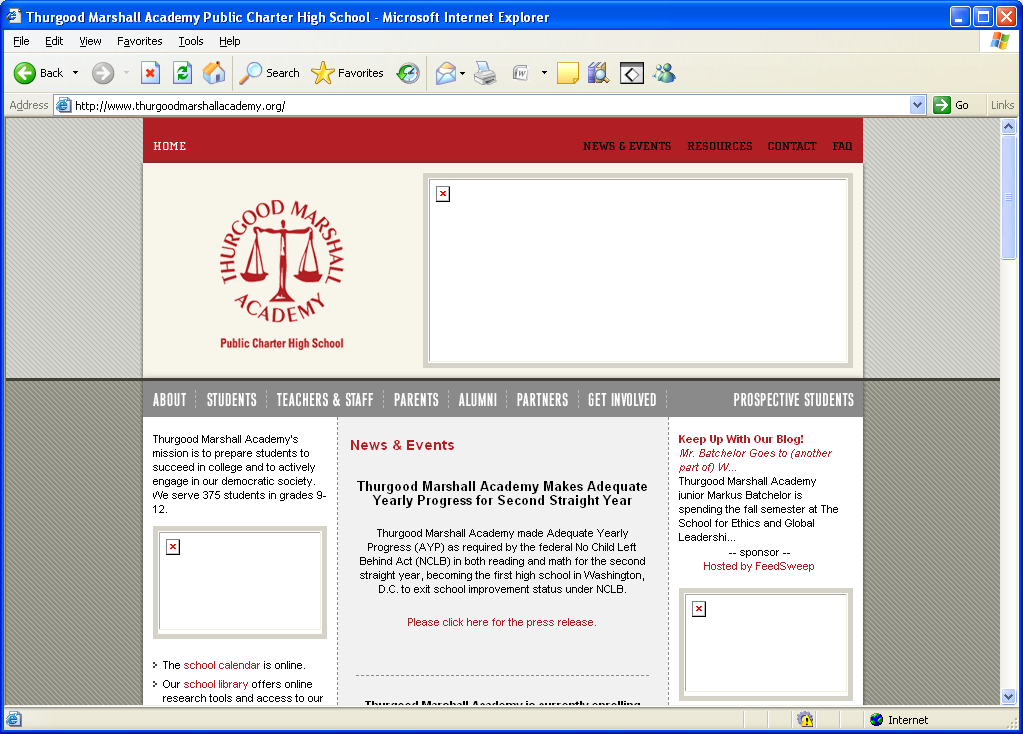 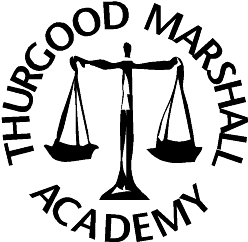 Other Enrollment Data
Financial Aid Received
Break down of type of financial aid: institutional, private, FAFSA
List of scholarships each year to maintain partnerships and guide students on scholarships to which they should apply
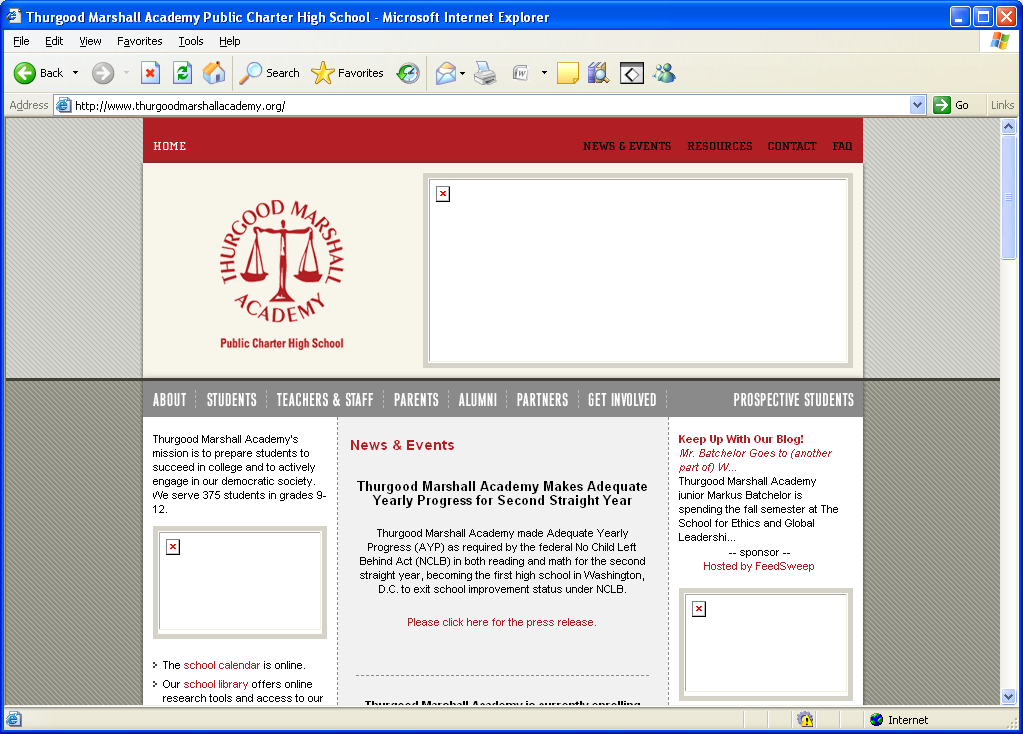 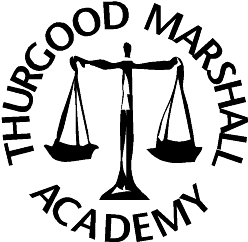 How to Collect Retention Data
National Student Clearinghouse

Alumni Association for each class (incentivize students)

Using resources in building or community to track students

Alumni Surveys (through newsletters, social events)

College visits

Naviance
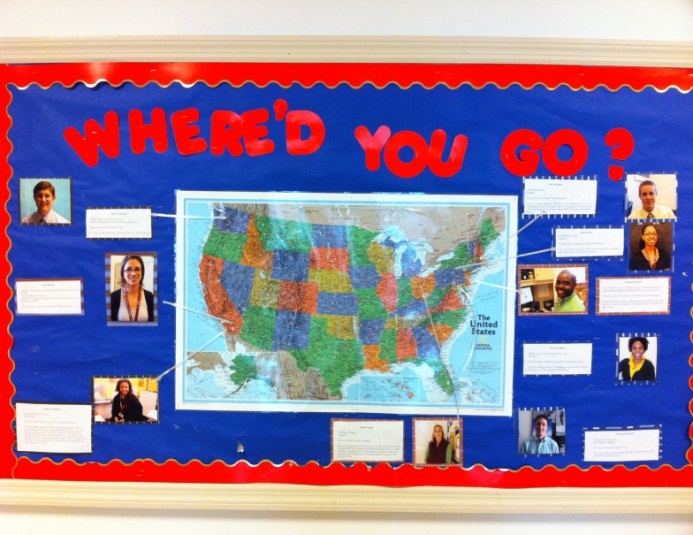 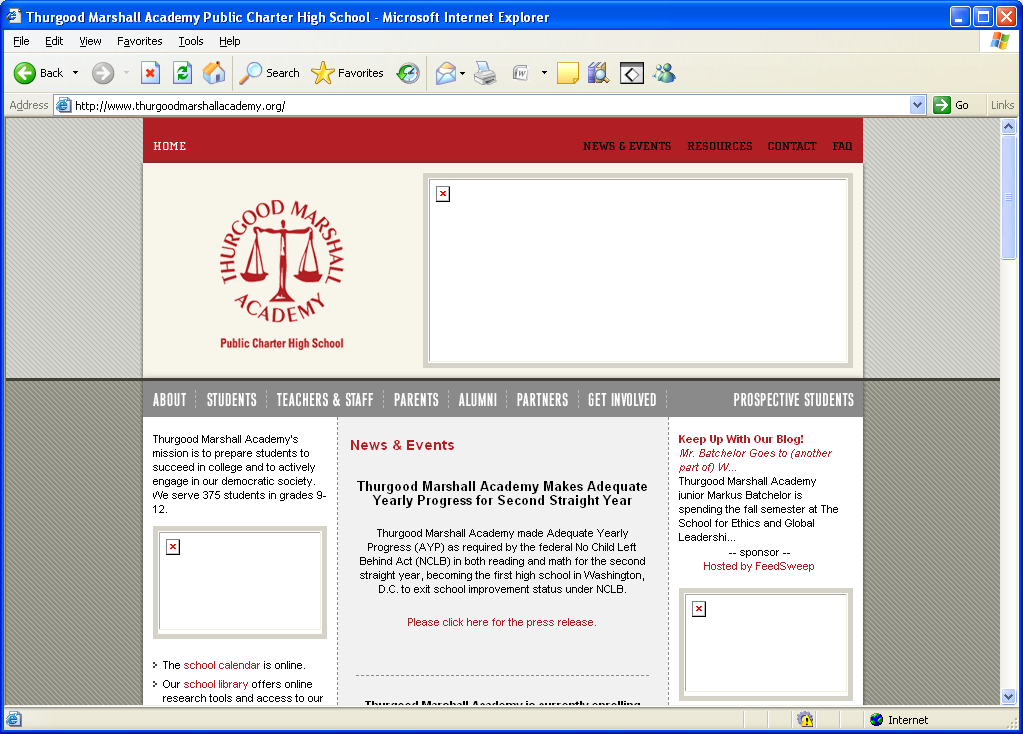 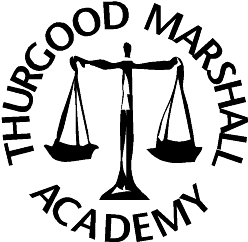 Retention Data
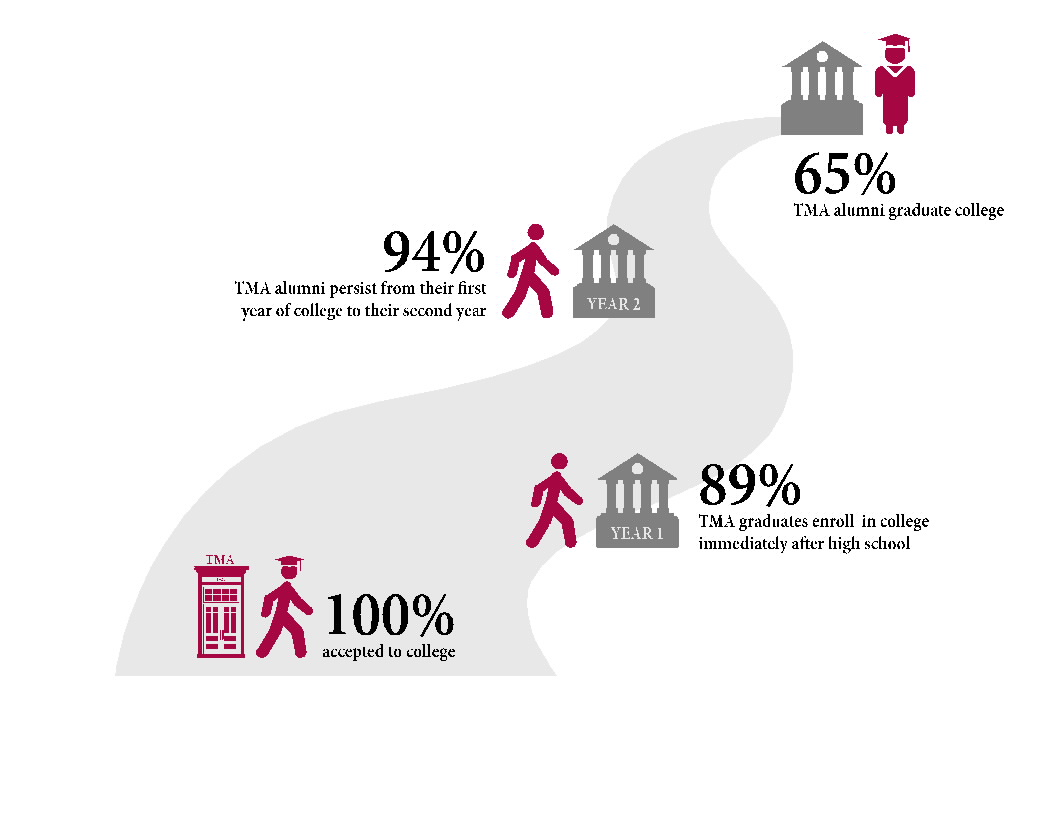 Why is this data important?  
What does it tell us?
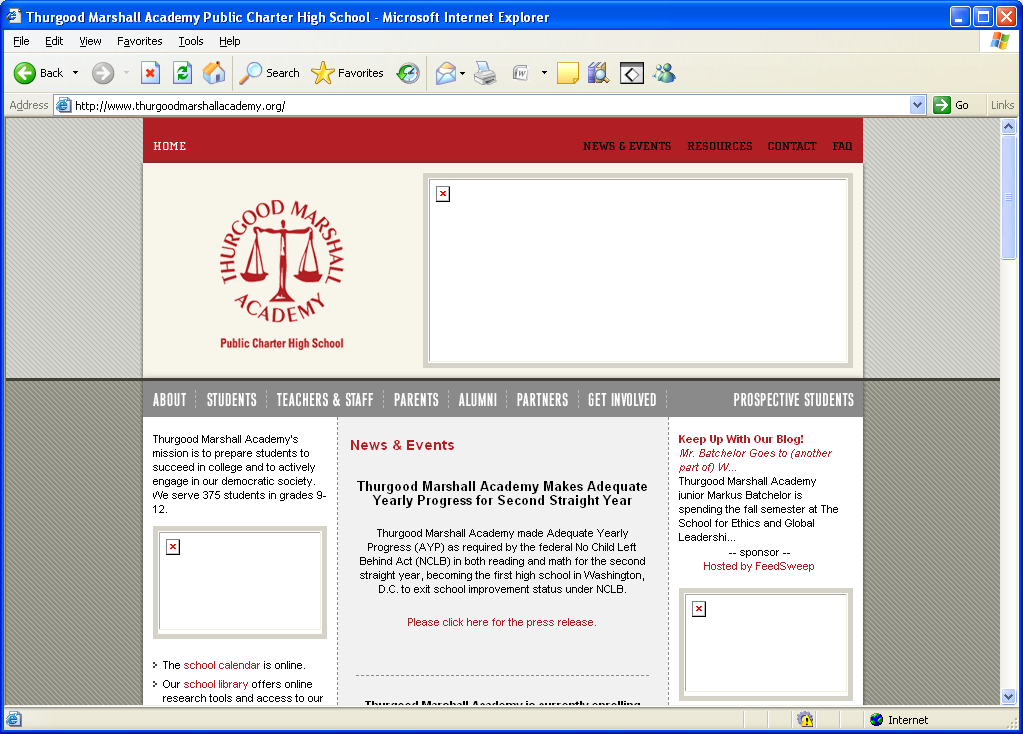 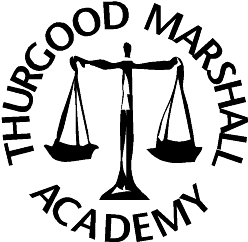 How Retention Data Shapes Programming
Ensuring Best College Fit
Which colleges are students most likely to  graduate
Which colleges provide 100% financial aid

Alumni Counseling
Which students will need most support or least support
Check in with students if attending community colleges for transfer help
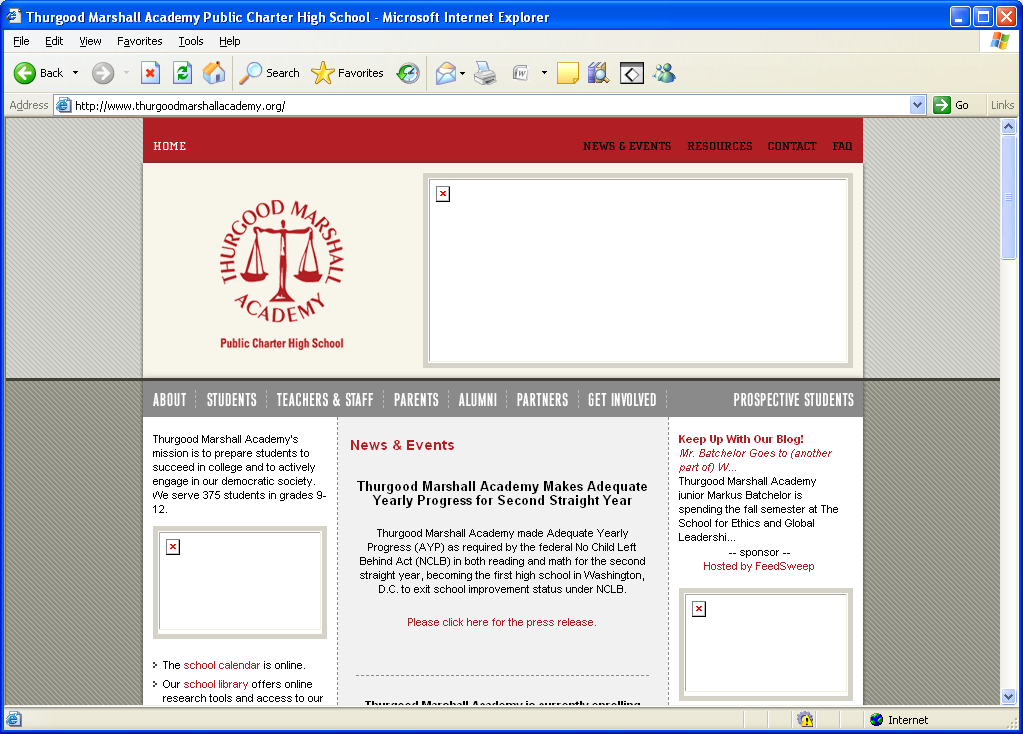 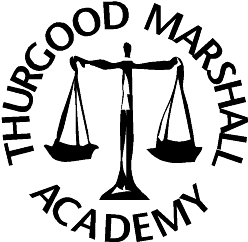 Other Helpful Retention Data
Percentage who transfer from community college to 4-year college

Percentage who transfer from 4-year college to community college

Percentage who pursue military or apprenticeship programs

Qualitative data as to WHY students drop out
Allows Counseling Office to provide more options, opportunities to students, and a holistic approach

Counseling Office can better counsel students with similar academic profiles and ensure best college fit
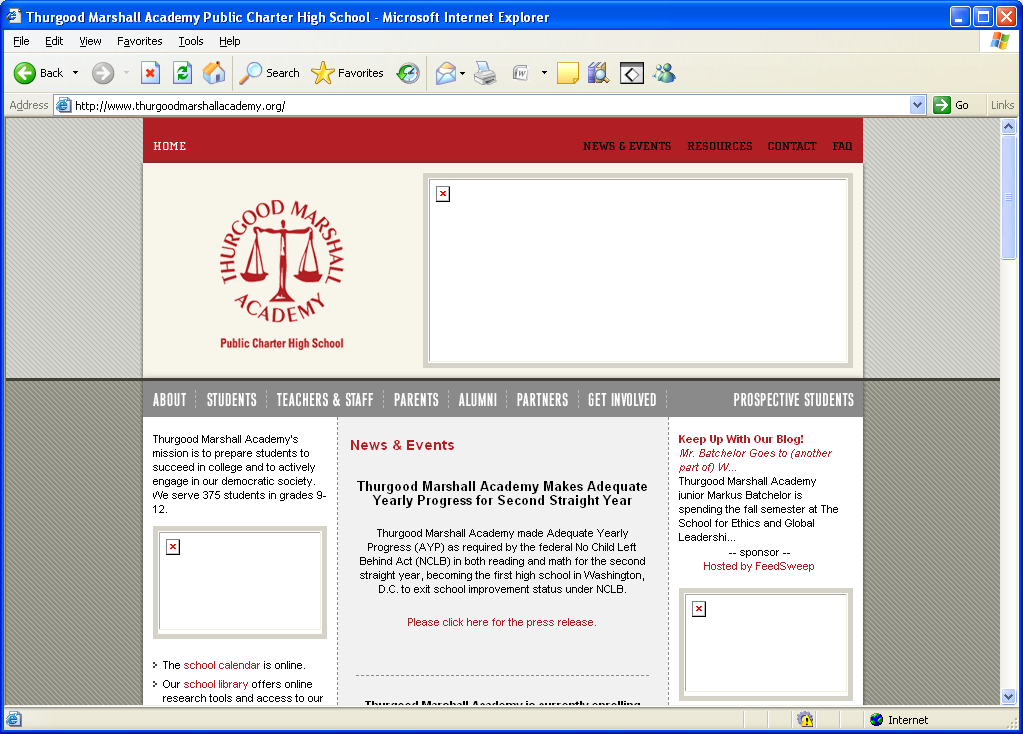 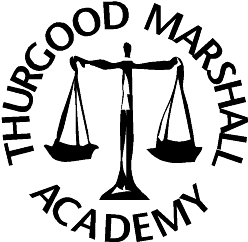 Data Collection Challenges
Academic remediation in college– what percentage enroll in remedial courses

Common majors in college

Graduate level coursework

Professional experiences after college
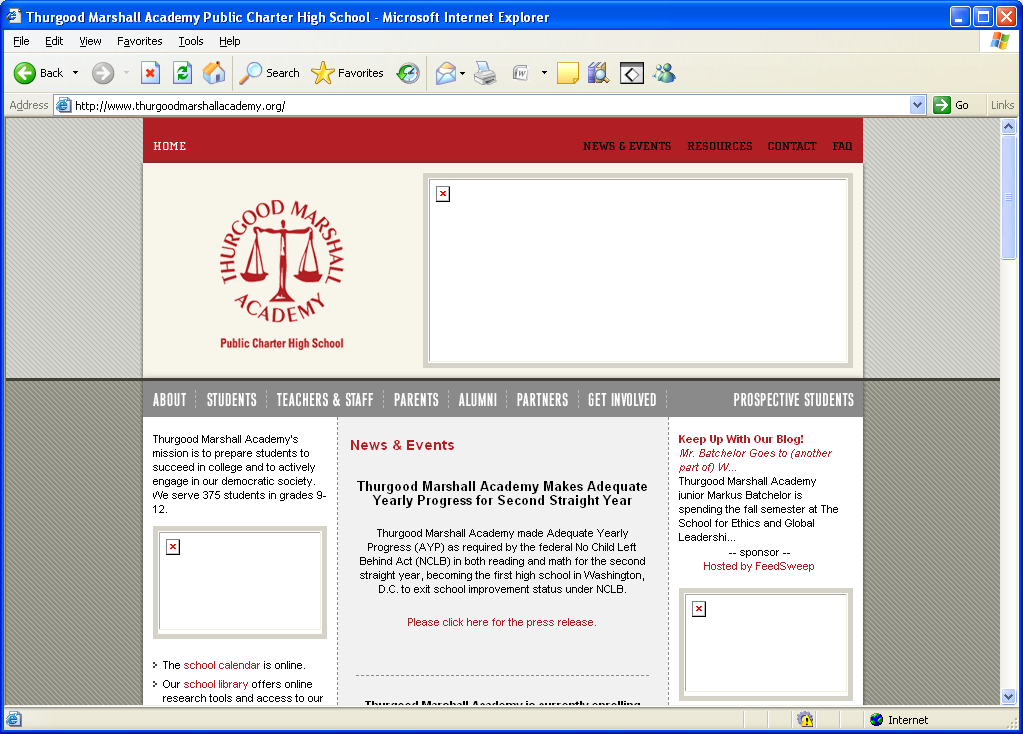 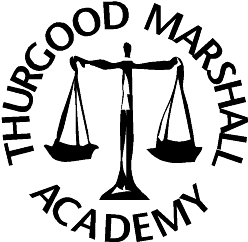 Questions?